小學六年級
工作紙
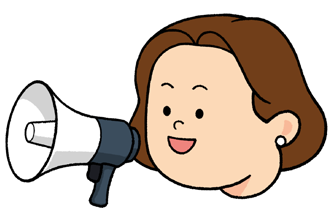 姓名
資源循環在香港
工作紙
問答題
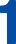 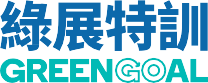 1. 請建議一個在日常生活中能實踐環保 4R 原則的方法。
減少使用 (Reduce)
物盡其用 (Reuse)
替代使用 (Replace)
循環再造 / 分類回收 (Recycle)
2.  請寫出乾淨回收各項回收物的正確方法。
乾淨回收的步驟
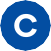 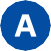 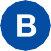 分類為可回收及不可回收
沖洗乾淨	清空液體
分開不同組件
剪開攤平
瀝乾水分
去除雜質
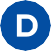 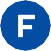 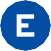 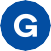 廢物
正確回收前步驟
回收桶顏色
填充題：請把正確詞語填寫在適當的位置。
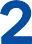 焚化
廚餘接收
煙道廢氣淨化處理
蒸氣渦輪機
發電
污泥接收
灰燼和殘餘物處理
冷凝器
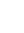 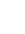 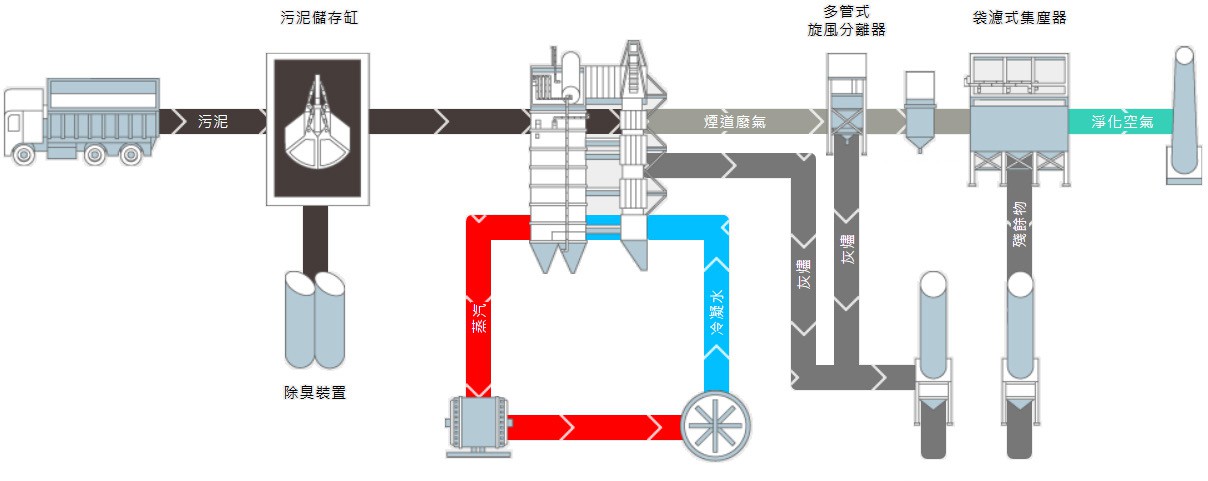 煙囪
乾式反應器
運往堆填區棄置
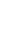 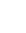 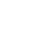 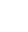 資料來源：源 • 區
思考題
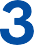 1.  試建議一項源頭減廢的方法。
2.  試舉出一項升級再造的例子。
小學六年級
延伸活動
延伸活動
資源循環在香港
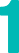 環保課室設計大賽：統計表
6
延伸活動
資源循環在香港
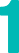 環保課室設計大賽：統計表
7
姓名
資源循環在香港
延伸活動
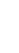 環保課室設計大賽：設計工作紙
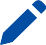 舊物改造圖
設計闡述
（50-100 字）
裝飾位置
8
《資源循環在香港》延伸活動（三）：學校通告

XXX 小學
小六常識科 參觀 T‧PARK [ 源 ‧ 區 ] 活動通告
敬啟者：

為配合六年級常識科課程內容，本校將安排六年級學生到 T · PARK [ 源· 區 ] 參觀。詳情如下︰
此活動乃配合課程學習的延伸活動，同學必須參加，如有特殊情況，請與常識科教師商量。請家長填妥回條並於二零 XX 年 X 月 X 日（星期 X）前交常識科教師辦理為荷。如有查詢，可致電 XXXX
XXXX 與 XXX 教師聯絡。

此致各家長

校長
XXX 謹啟
二零 XX 年 X 月 X 日
回 條	（請家長保留上函以作參考）小六常識科活動通告回條
敬覆者 :
本人同意子女參觀 T · PARK [ 源 · 區 ] 活動，並已知悉各項有關安排。此覆
XXX 學校
二零 XX 年 X 月 X 日
《資源循環在香港》延伸活動（三）：活動詳情
小六常識科參觀 T·PARK [ 源·區 ] 學生名單負責教師：XXX 教師
姓名
資源循環在香港
延伸活動
學生工作紙
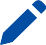 參觀時，最深刻的體驗是甚麼？（30-50 字）
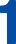 我學習到甚麼？（30-50 字）
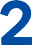 請簡述 T‧PARK「源 ‧ 區」轉廢為能的過程。（30-50 字）
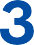 《資源循環在香港》延伸活動（四）：學校通告

XXX 小學
小六常識科 參觀 WEEE ‧ PARK 活動通告

敬啟者：
為配合六年級常識科課程內容，本校將安排六年級學生到 WEEE · PARK 參觀。詳情如下︰
此活動乃配合課程學習的，同學必須參加，如有特殊情況，請與常識科教師商量。請家長填妥回條並於二零 XX 年 X 月 X 日（星期 X）前交常識科教師辦理為荷。如有查詢，可致電 XXXX XXXX 與 XXX教師聯絡。
此致各家長
校長
XXX 謹啟
二零 XX 年 X 月 X 日
回 條	（請家長保留上函以作參考）

小六常識科活動通告回條

敬覆者：
本人同意子女參觀廢電器電子產品處理及回收設施活動 (WEEE ‧ PARK) 活動，並已知悉各項有關安排。

此覆
XXX 學校
二零 XX 年 X 月 X 日
《資源循環在香港》延伸活動（四）：活動詳情
小六常識科參觀 WEEE‧PARK 學生名單
負責教師：XXX 教師
姓名
資源循環在香港
延伸活動
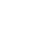 學生工作紙
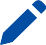 參觀時，最深刻的體驗是甚麼？（30-50 字）
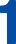 我學習到甚麼？（30-50 字）
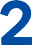 請建議兩項減少製造廢電器電子產品的方法。（30-50 字）
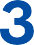